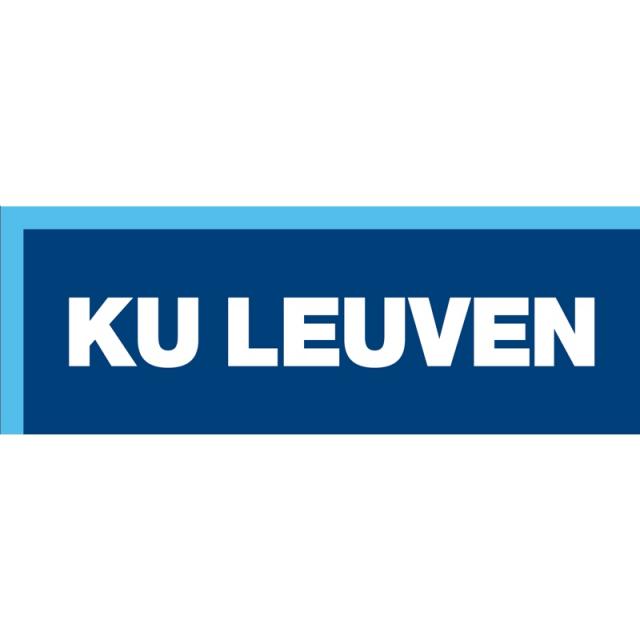 Doppio diploma UniTS-KU Leuven
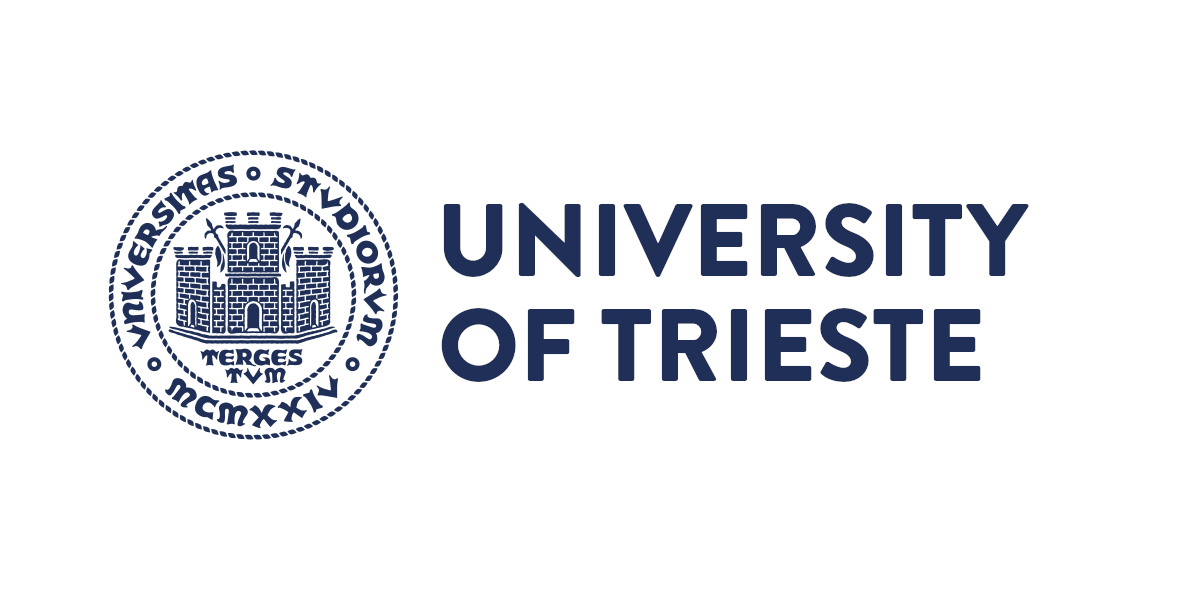 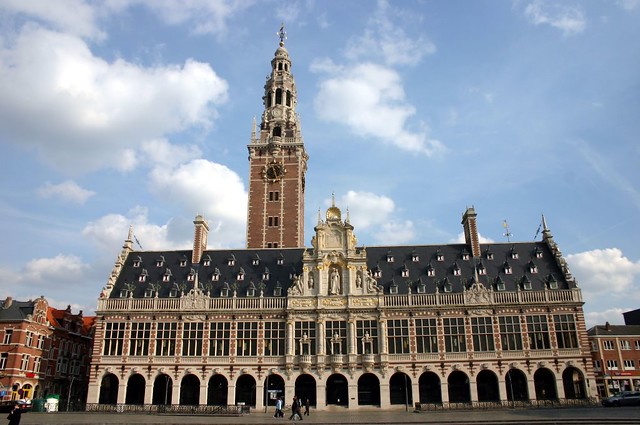 Vantaggi principali
Conseguimento di due diplomi di laurea triennale 
Diplomi riconosciuti sia in Italia che in Belgio
Opportunità di studiare per un intero anno accademico presso una delle università più prestigiose d’Europa (59 posto nel mondo secondo il Global Employability University Ranking) 
Tirocinio in Belgio
Maggiori possibilità di proseguire con la magistrale in Belgio o nei Paesi Bassi
KU LEUVEN – 


CAMPUS OPERA (ANTWERPEN)
Saranno selezionati per il doppio diploma al massimo 7 studenti
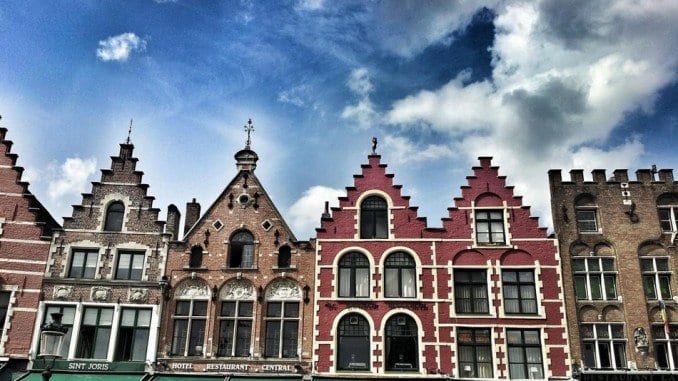 Prima della selezione
Precandidatura: 30 giugno 
Colloquio di selezione: inizio ottobre, in genere la settimana prima dell’inizio delle lezioni 
Media minima per potersi candidare: minimo 26/27 per tutti gli esami sostenuti 
60 CFU devono essere sostenuti prima del 10 settembre
L’esame di neerlandese (lingua, traduzione e orale) deve essere sostenuto prima di metà settembre e deve essere stato superato con un voto minimo di 27
Raccomandazione per la preselezione
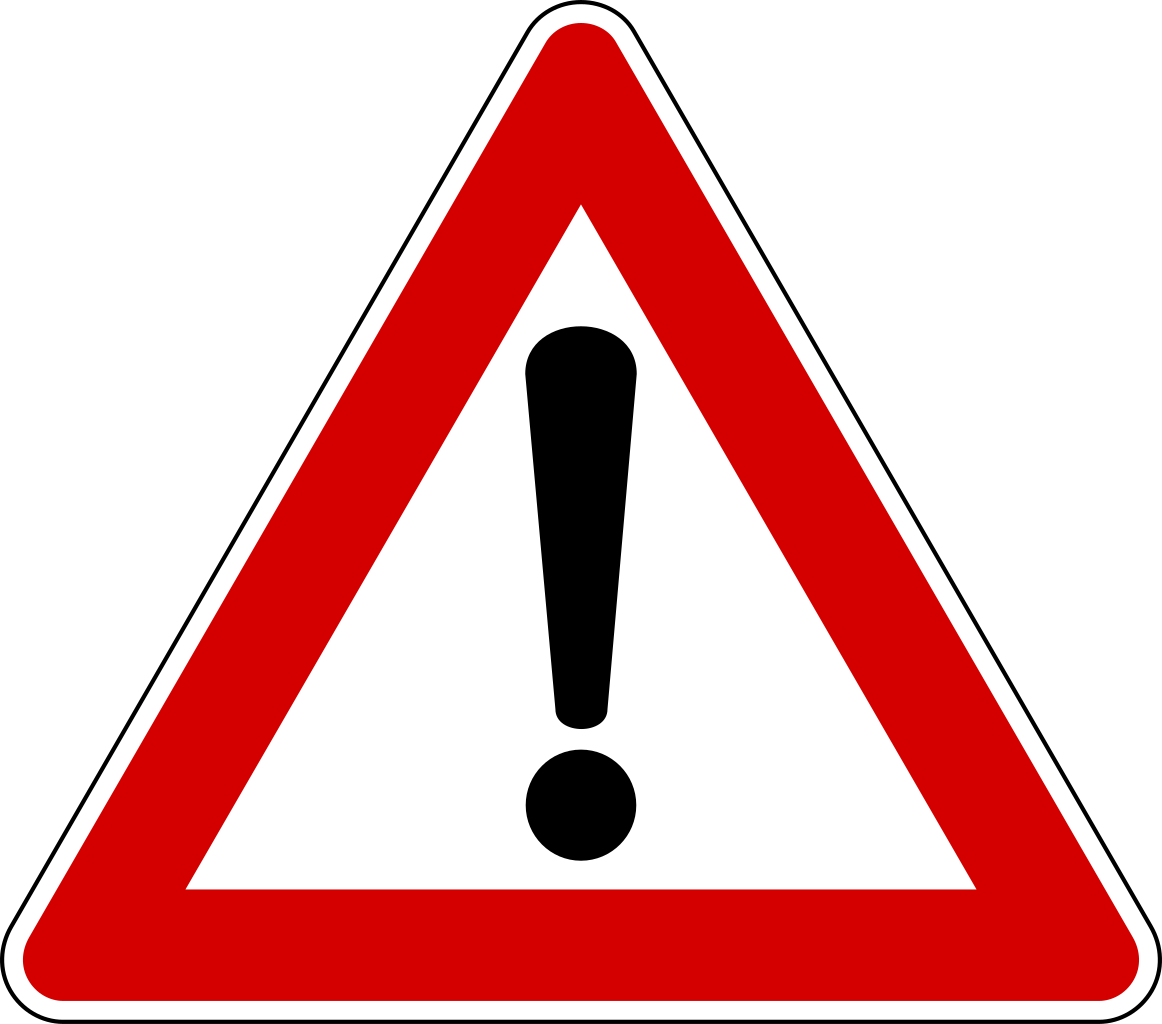 Evitare di inserire al primo anno nel piano di studi i 12 CFU a scelta
Documenti utili
Il modulo di precandidatura deve essere scaricato, compilato e inviato via email alla Segreteria Didattica (sig.ra Serena Castro) entro il 16 settembre del primo anno di iscrizione dello studente. Vanno allegati anche:
curriculum vitae (modello europeo, datato e firmato, in italiano);
doppia lettera motivazionale, in neerlandese e italiano;
fotocopia di carta d’identità valida.

Entro il 16 settembre gli studenti invieranno alla segreteria (e in cc alle prof.sse Gentile e Braem) anche una copia del libretto online (esse3), che attesti il numero di cfu acquisito con relativi voti.
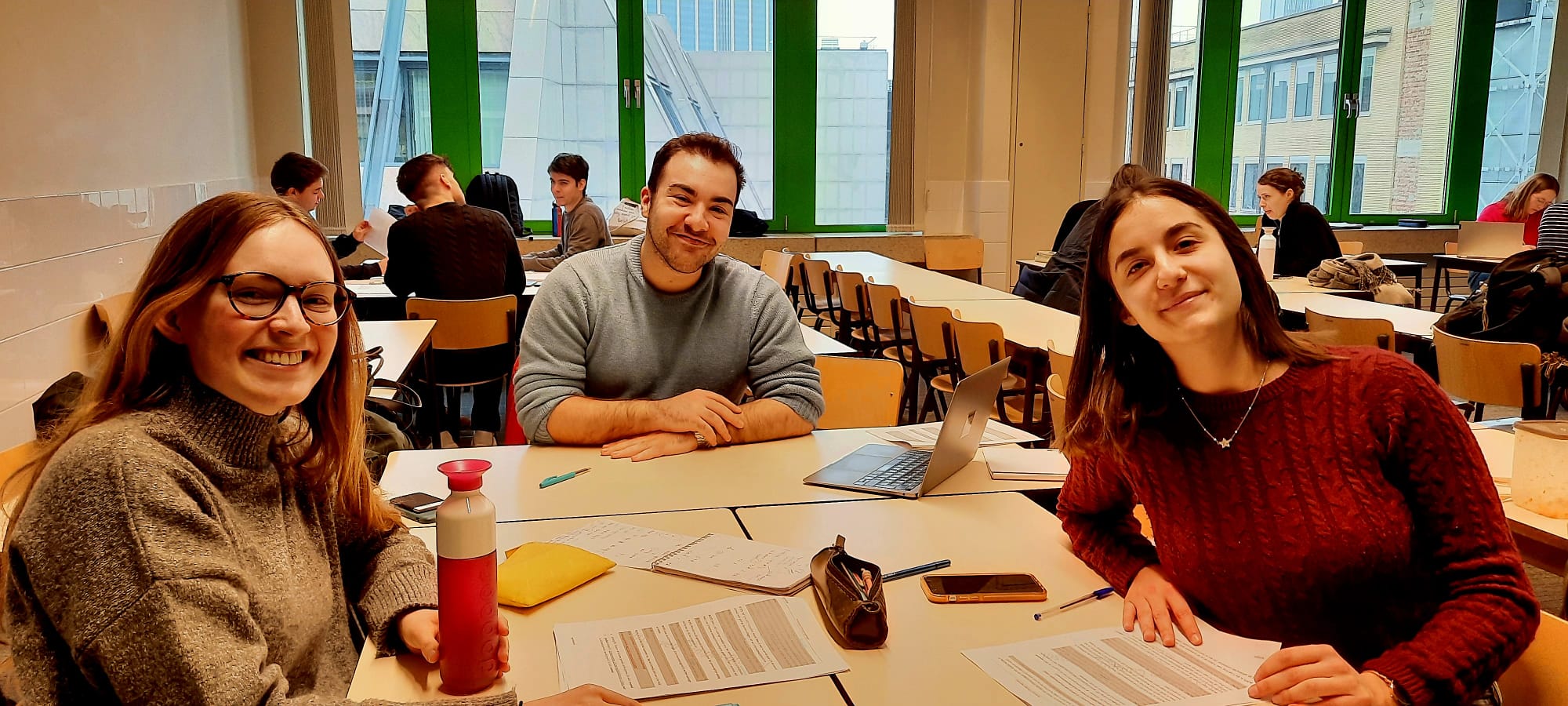 Colloquio di selezione
Interamente in neerlandese
Consiglio: cercate un tandem o trascorrete una parte delle vacanze estive nei Paesi Bassi o in Belgio. Il voto dell’esame orale pesa molto sulla selezione
Dopo la selezione
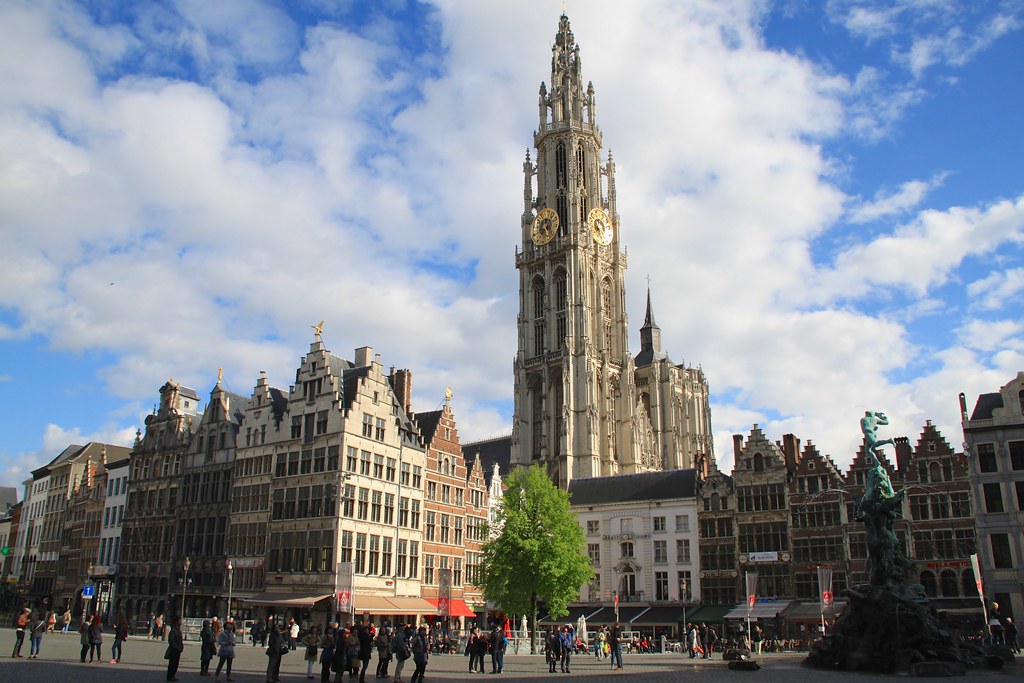 Percorso di studi
1° anno: 60 cfu
2° anno: 58 cfu - Insegnamenti previsti dal corso di studio di appartenenza + anticipazione del corso di Lingua e traduzione neerlandese III e del modulo di traduzione passiva del 2 anno della L2 (Scelta Studente, TAF D), i cui esami devono essere superati prima della partenza per Anversa.
3° anno: 76 cfu conseguiti in Belgio.
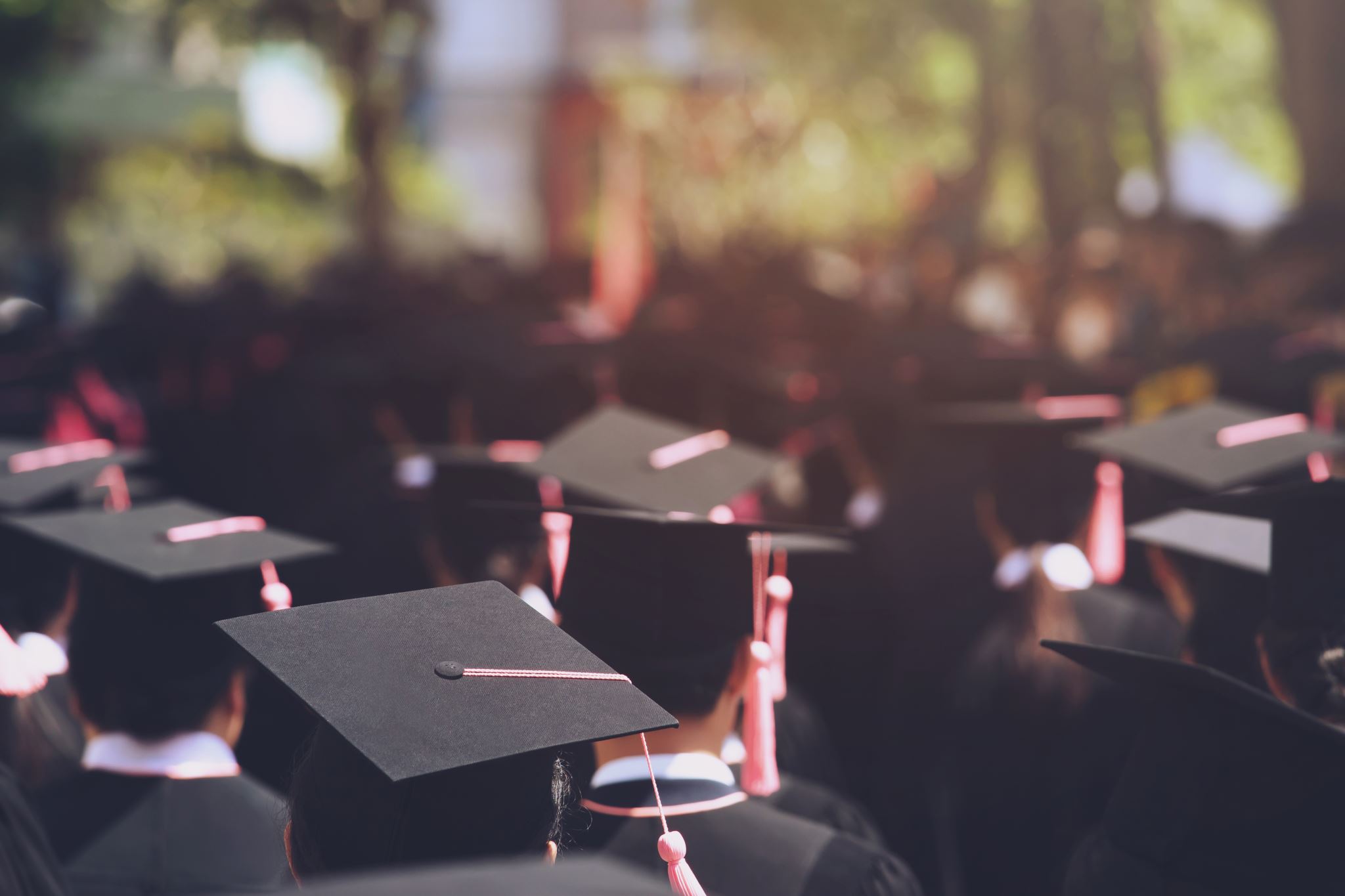 Tesi di laurea
Gli studenti si laureano secondo le modalità e la modulistica di UniTS 
La tesi si scrive in italiano 
Relatore della tesi: prof.ssa Gentile 
Correlatore: un docente di KU Leuven. Non sono ammessi correlatori che non conoscono l’italiano
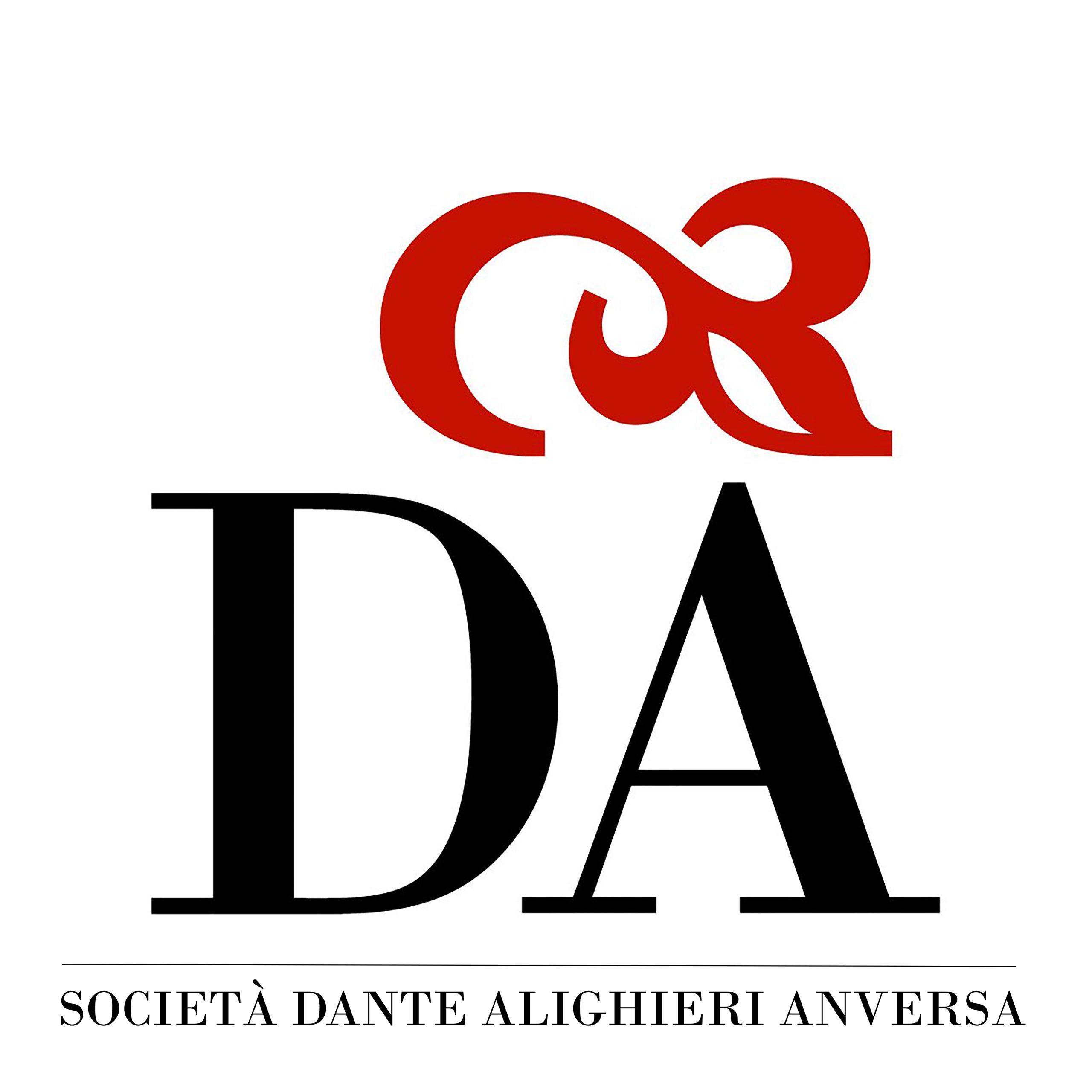 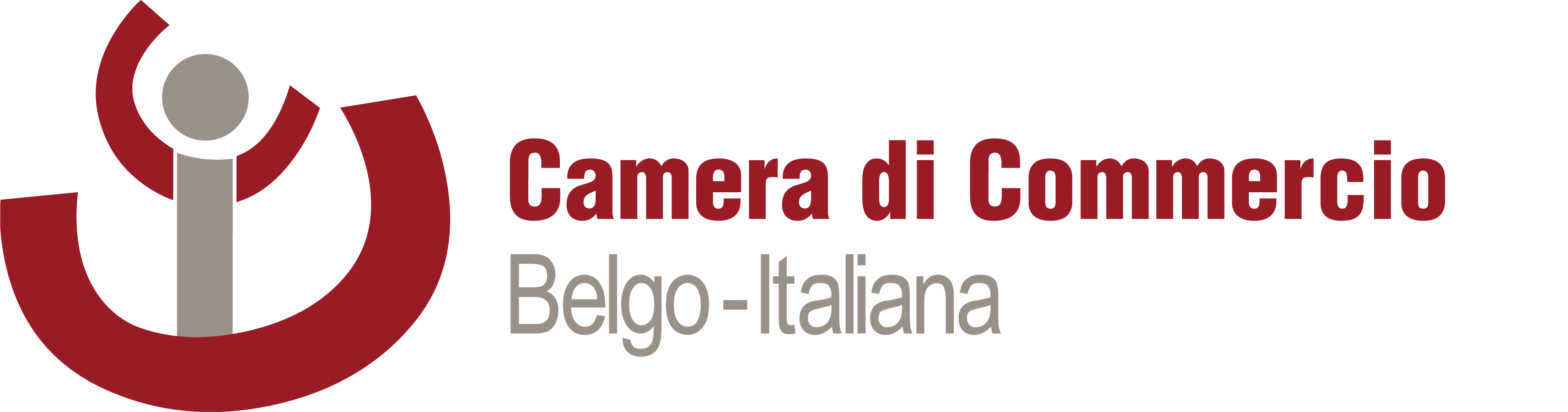 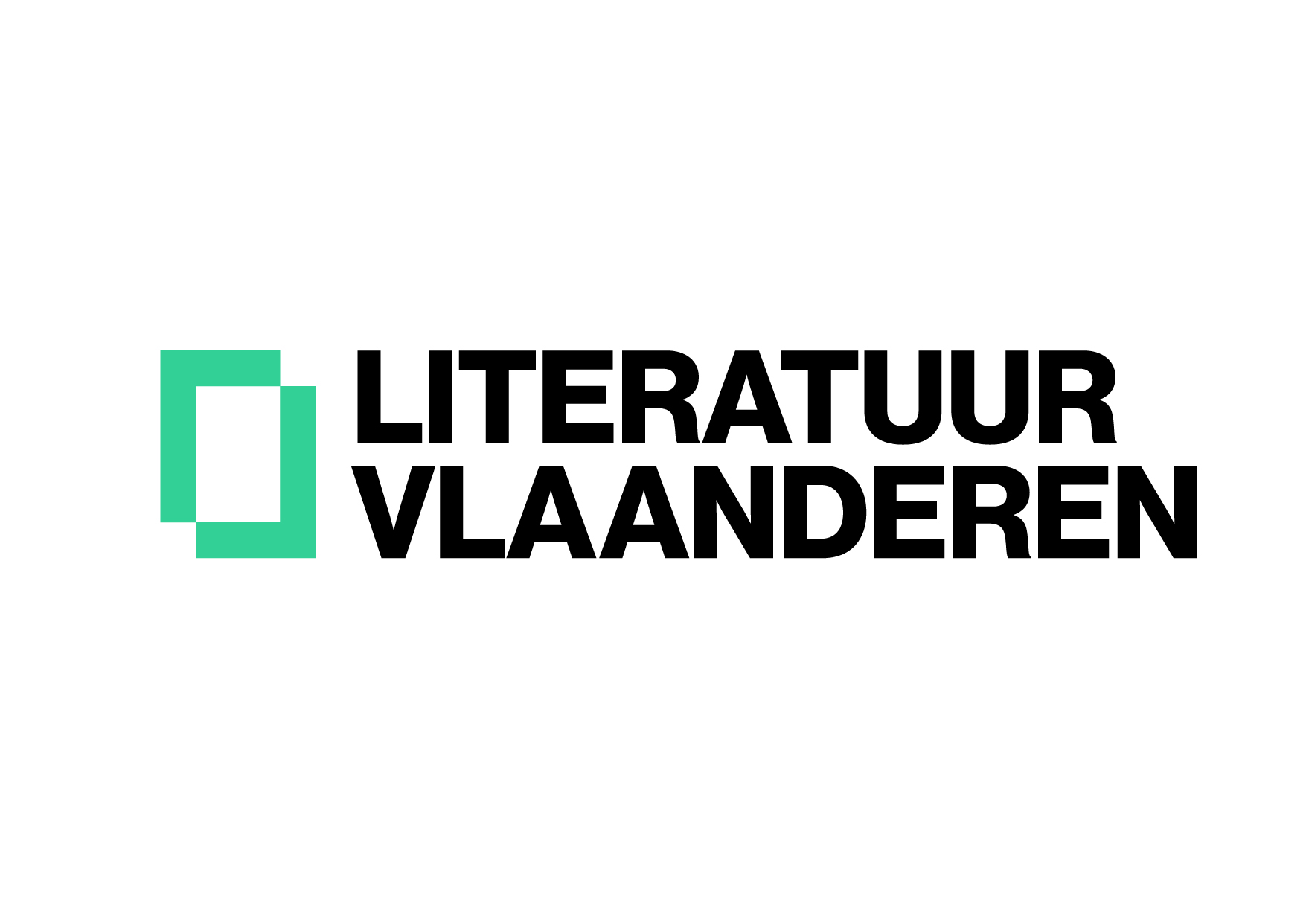 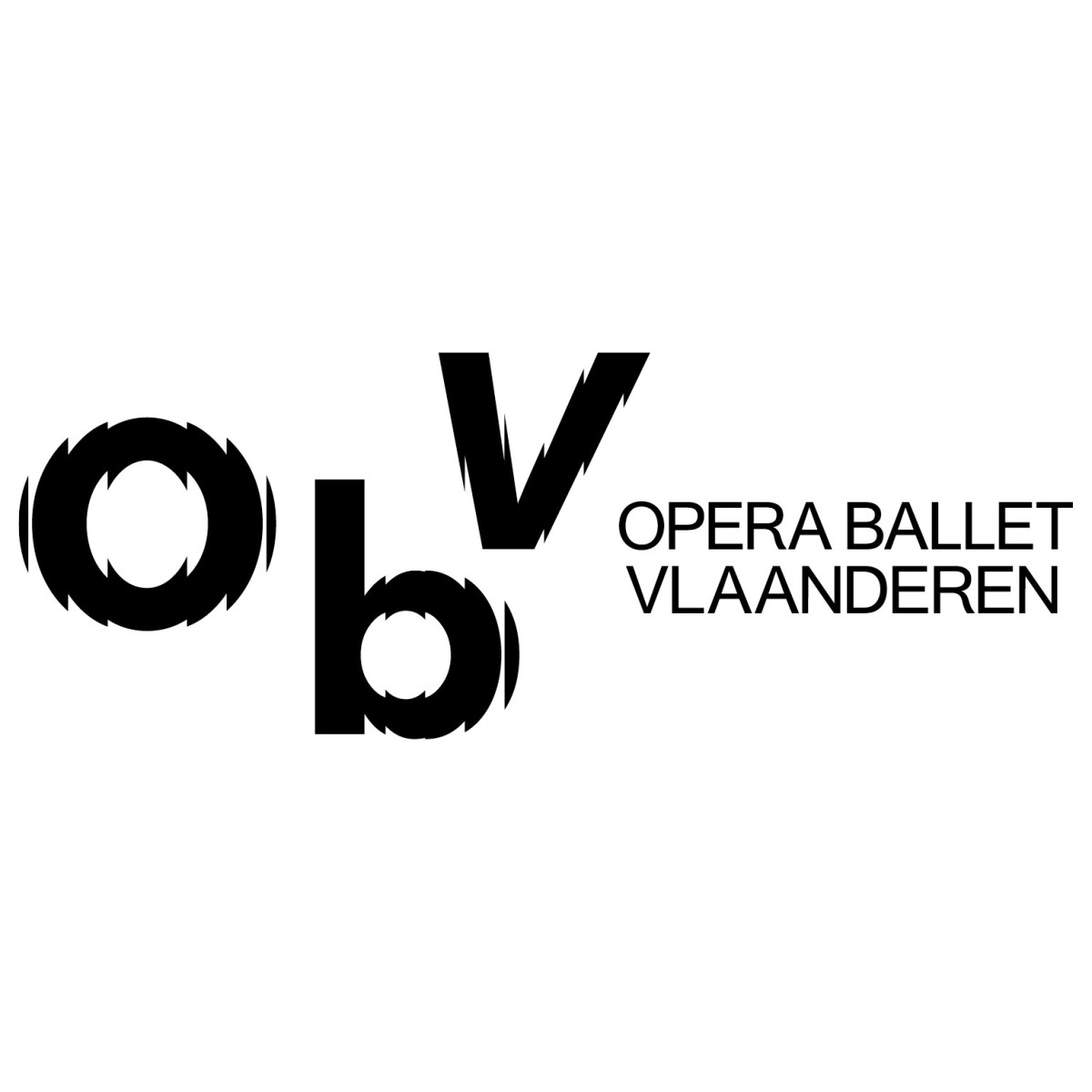 Tirocinio: possibili sedi
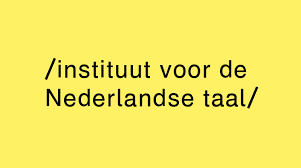 Borsa di studio
Bando Erasmus Studio dedicato esclusivamente ai doppi diplomi. In genere viene pubblicato verso marzo/aprile, DOPO il bando Erasmus Studio generale 
Borsa Erasmus di 10 mesi 
A carico degli studenti saranno le spese di vitto e alloggio presso l’università ospitante, nonché le spese di viaggio, assicurazione, trasporti locali, ecc. per l’intera durata del terzo anno.
Compilazione del learning agreement
Contatti di riferimento
Per UniTS
Per KU Leuven
Paola Gentile
 pgentile@units.it
Ufficio Mobilità Internazionale: outgoing.students@amm.units.it
Veerle Verschakelen (veerle.verschakelen@kuleuven.be)